Мир – высшая ценность
Урок для 9-11 классов
Ознакомьтесь с видеофрагментами
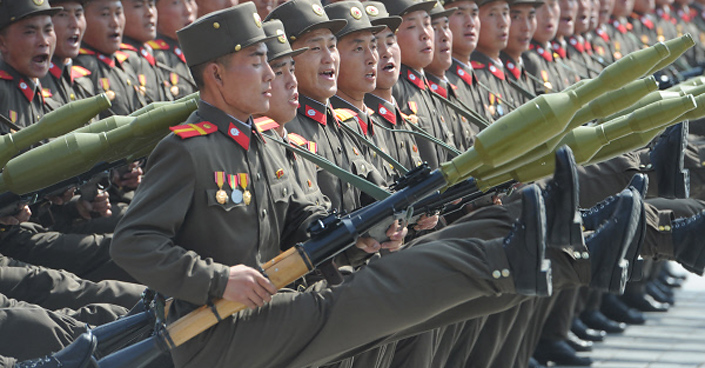 Вести. Северная и Южная Корея на грани войны. 20.08.2015
(Хронометраж: 00:00—0:25)


Кадры Второй мировой войны
(с 6:47 и до конца)
 

О чём данные видеофрагменты?
Какие чувства по отношению к войне вызывает увиденное?
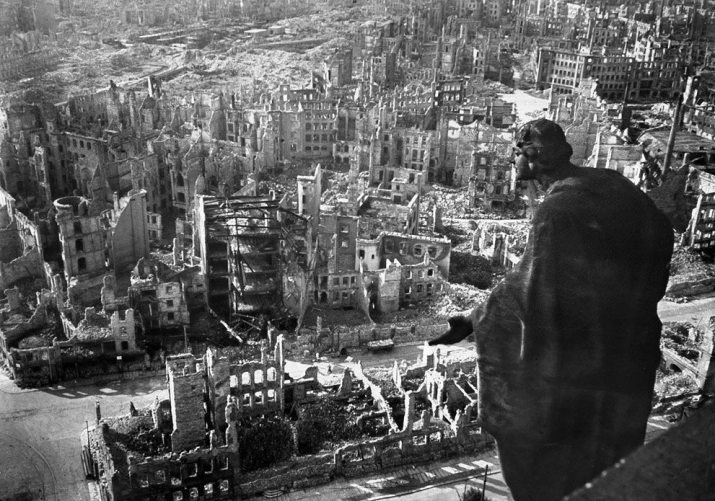 Что нужно делать, чтобы был мир?
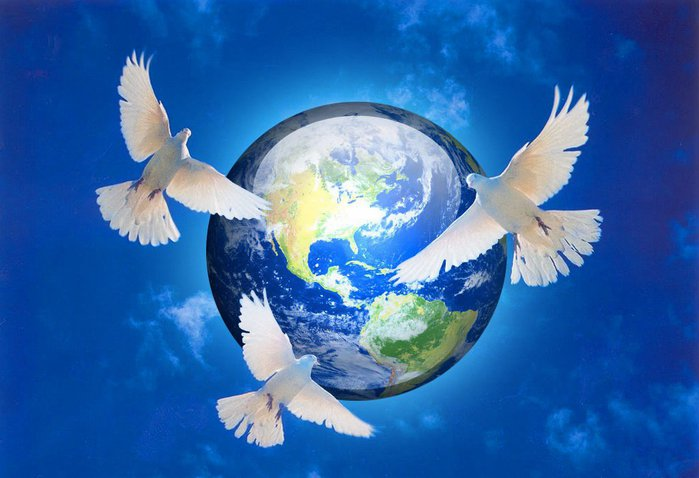 Защищать.
Сохранять.
Укреплять.
Как защитить мир ?
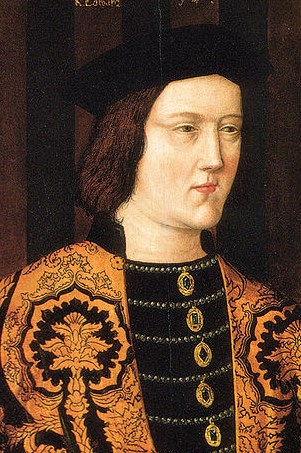 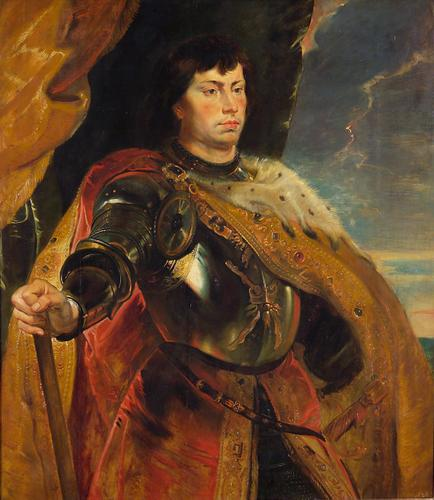 Эдуард IV
Людовик XI
Карл Смелый
Как защитить мир ?
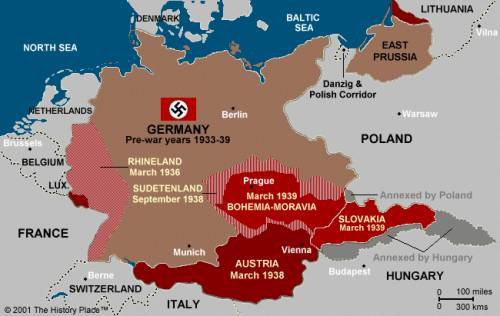 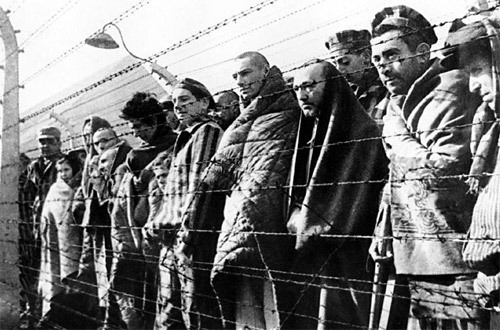 Как защитить мир ?
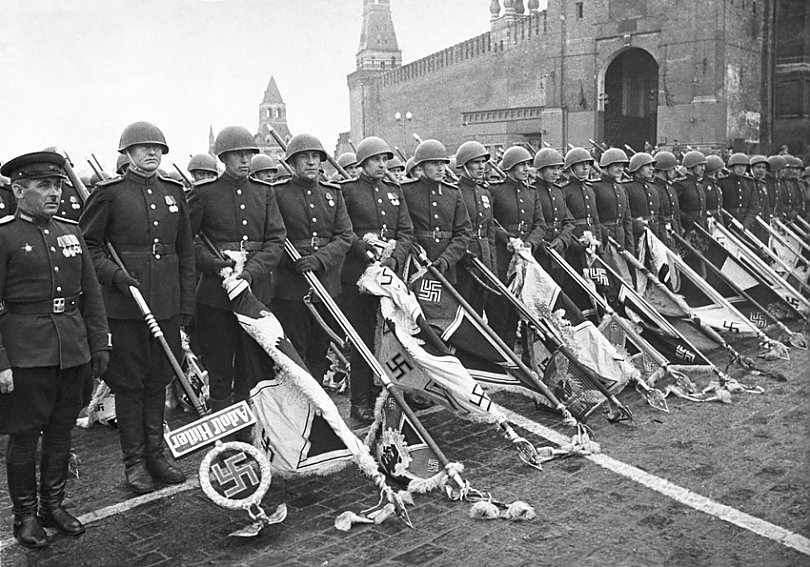 Как удалось сохранить мир между Россией и НАТО в 1999 г.?
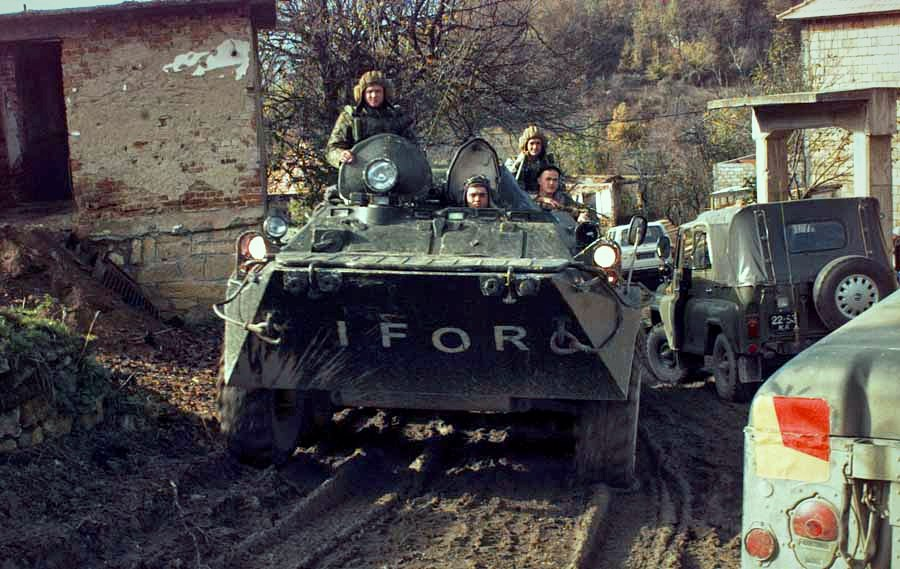 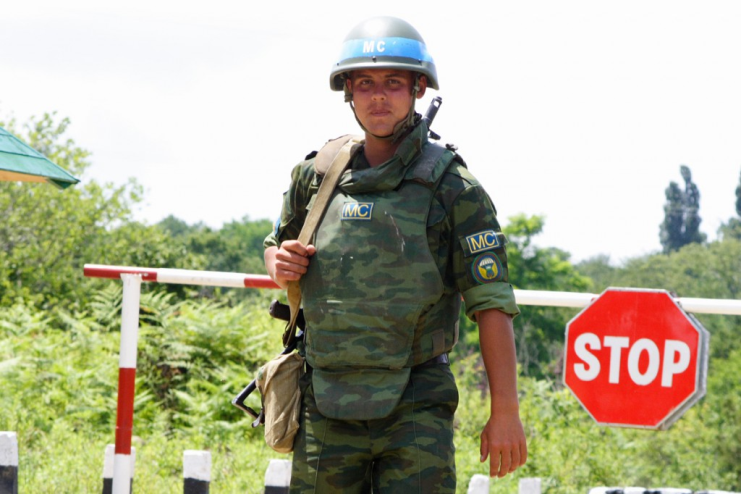 Приштинский бросок. Специальный репортаж
Как укреплять мир?
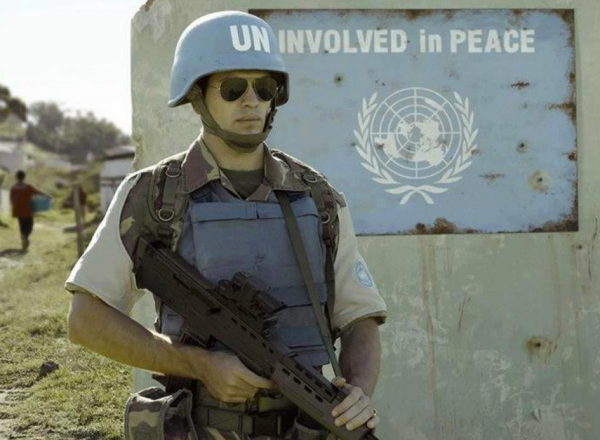 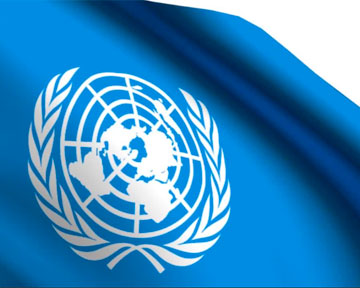 Изучите информацию о деятельности ООН
Как укреплять мир?
Посланцы мира
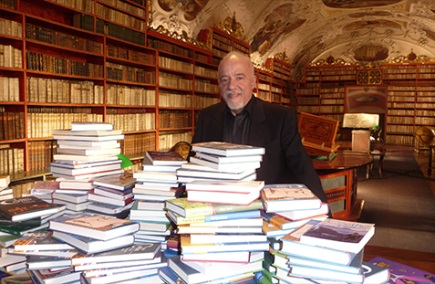 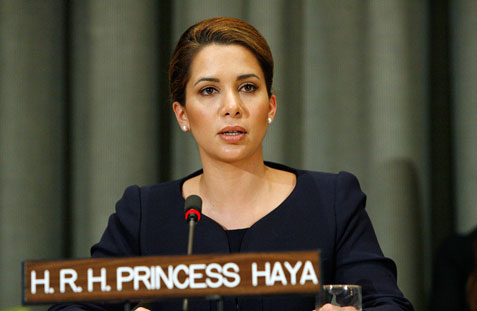 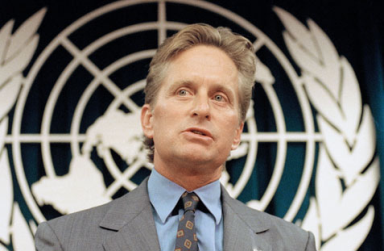 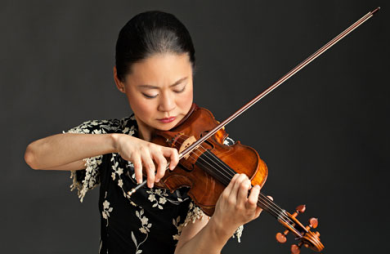 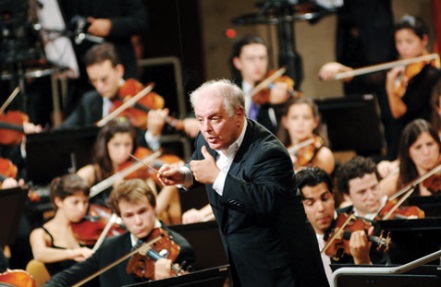 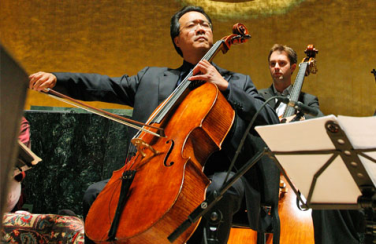 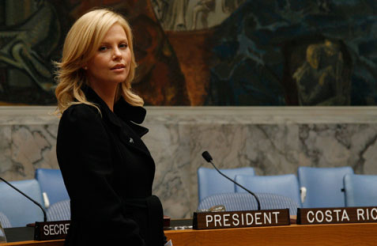 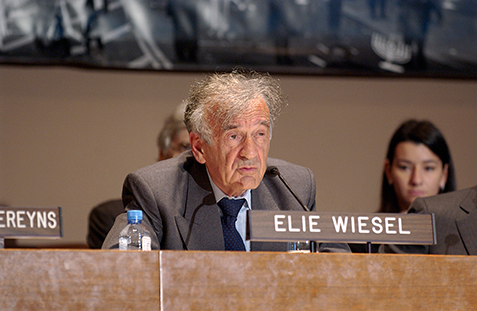 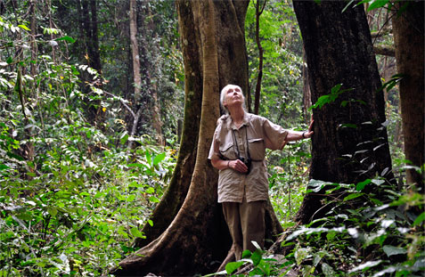 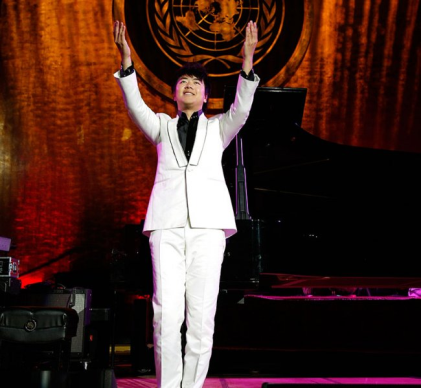 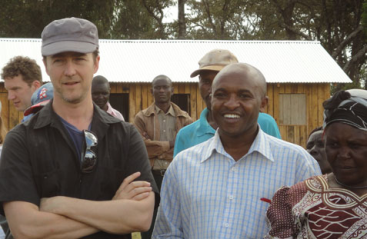 Как укреплять мир?
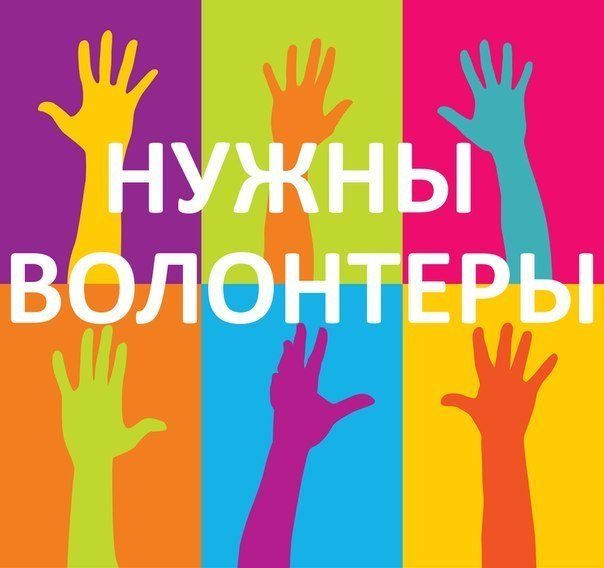 Информация о деятельности волонтёров
Какова твоя формула мира?
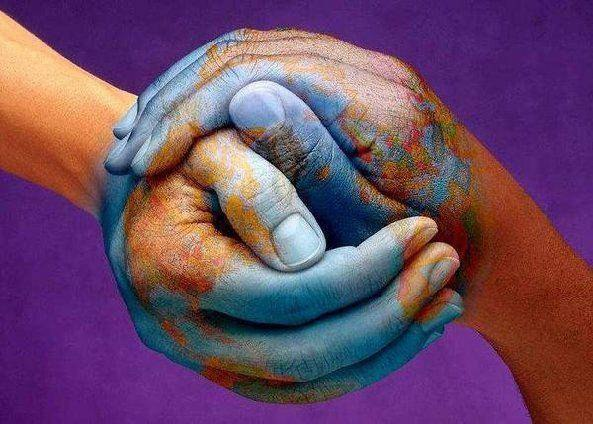